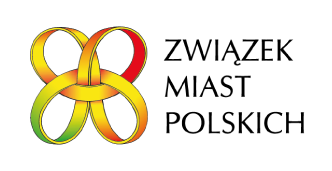 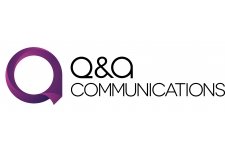 JAK ZDOBYWAĆ UWAGĘ
NAJBARDZIEJ INSPIRUJĄCE I SKUTECZNE PRZYKŁADY ZWYKLE OZNACZAJĄ SUCCES_
PRZEM WOJAK, PARTNER ZARZĄDZAJĄCY Q&A COMMUNICATIONS DLA:
Kongres Rzeczników Prasowych, Redaktorów Prasy Miejskiej i Biur Promocji Tychy 17 maja 2018
agenda
SUCCES – metoda oceny konceptów kreatywnych
Krótki (naprawdę) przegląd trendów w komunikacji 
Insight: istota i definicja
Przegląd przykładów
Podsumowanie
ZAANGAŻOWANIE & INTERAKCJA
Jak można rozpoznać kampanie skazane na SUCCES?
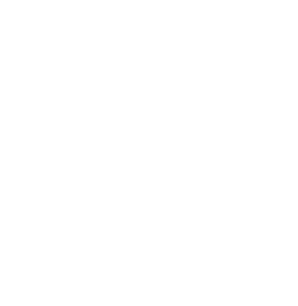 JAK OSIĄGNĄĆ SUCCES:
Upewnij się, że kampania, którą masz rozpocząć / idea, którą tworzysz lub akceptujesz :

jest konkretna i wiarygodna
opowiada historię która jest                     zaskakująca ;
jest prosta i zarazem emocjonująca.
SIMPLE
UNEXPECTED
CONCRETE
CREDIBLE
EMOTIONAL
STORYFIED
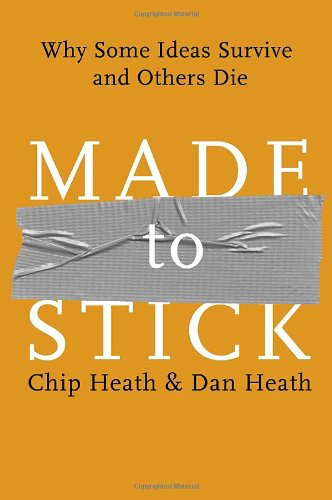 S U C C E S
TRENDY W KOMUNIKACJI WAŻNE DLA MIAST
STORYTELLING
HYPER COMPETITION
TRANSPARENCY TRIUMPH
REAL LIFE STORIES
BIG DATA
CROWDSOURCING
TANGIBLE REALITY
FAST LANING
FAIR SPLITTING
STUNTVERTISING
IMMERSIVE EXPERIENCES
PARTICIPATION
HOW TO MAKE IT: TRENDS
IDEA KREATYWNA
STORYTELING
HYPER COMPETITION
TRANSPARENCY TRUIMPH
REAL LIFE STORIES
BIG DATA
CROWDSOURCING
OPARTA NA ”WGLĄDZIE”
ANGAŻUJĄCA
ISTOTNA
TANGIBLE REALITY
FAST LANING
FAIR SPLITTING
STUNTVERTISING
IMMERSIVE EXPERIENCES
PARTICIPATION
Insight czyli wgląd. Jak odkryć dobry insight
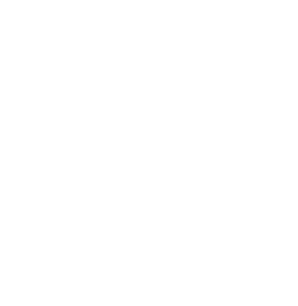 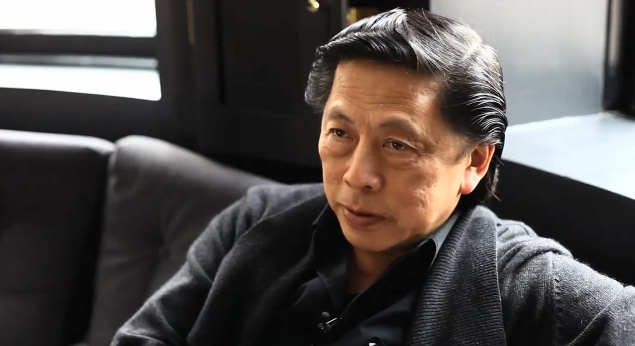 JAK DOJŚĆ DO DOBREGO INSIGHTU
Poprzez dotykanie rzeczy autentycznych
Dzięki kontaktowi z ludźmi              i kulturą.
John C Jay, Global Creative, UNIQLO
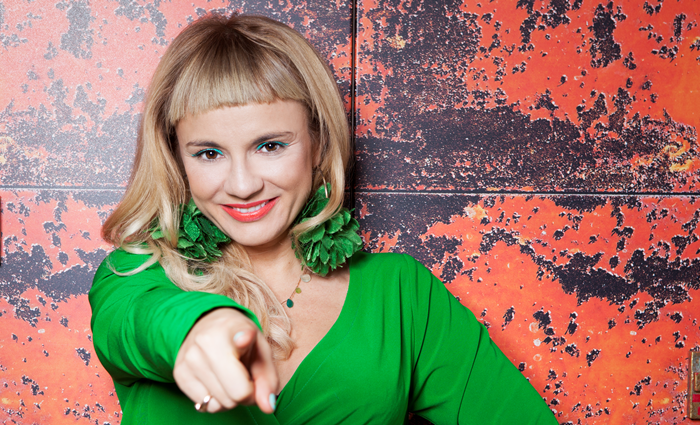 Jak dojść do świetnego insightu
“W trakcie poszukiwań trzeba mieć otwarty umysł, nie zawieszony na żadnym konkretnym pomyśle. Najwięcej odkryjemy oczywiście u źródeł, czyli spędzając czas z ludźmi, którzy maja używać danego produktu/usługi.”

Julia Izmałkowa
CZYM JEST DOBRY INSIGHT
“To nieoczywista prawda o konsumentach, która, gdzy zaczniemy działać w oparciu o nią, daje potencjał do zmiany ich zachować – tak, że korzyści odniosą obie strony, czyli konsumenci i marketer.”
“A non-obvious understanding about your customers, which if acted upon, has the potential to change their behaviour for mutual benefit”
Paul Laughlin
“Insighty dostarczają wiedzy, która prowadzi do kontaktu na bezpośrednim, bardziej osobistym poziomie”
“Consumer insights provide understanding that leads to marketing on a more direct and personal level.”
Jure Klepic
[Speaker Notes: Poul Laghlin – Laughlin Consultancy, wieloletni szef insightów w Lloyds
Jure Klepic, is Digital Strategist who is willing to say what others leave unspoken]
INSIGHTY – NA PRZYKŁADZIE
Gdy jestem głodny przestaję być sobą

Kiedy kupuję rodzinny samochód myślę przede wszystkim o bezpieczeństwie

Czuję się nieatrakcyjna, szczególnie, gdy patrzę na pięknie wychudzone modelki
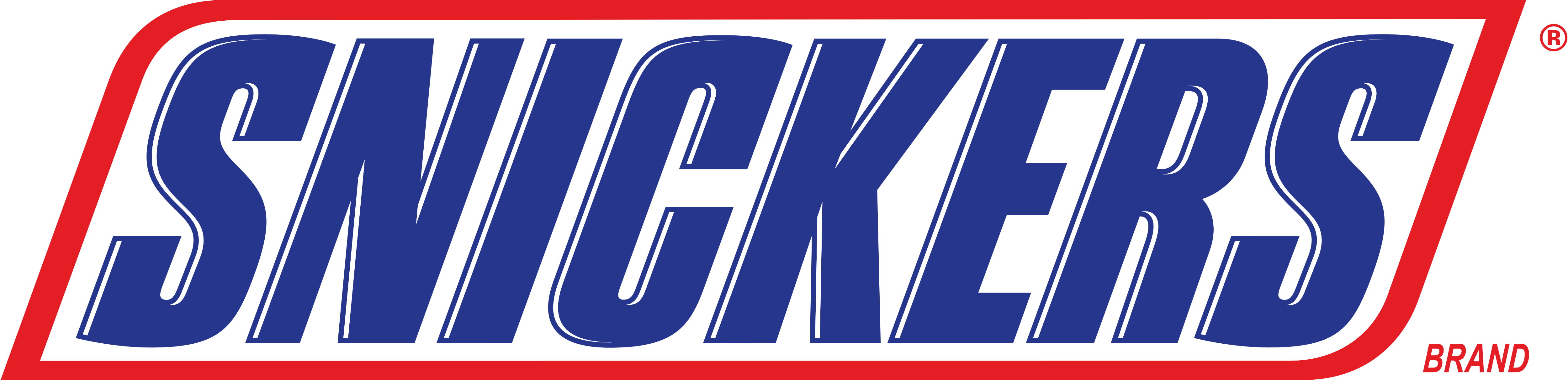 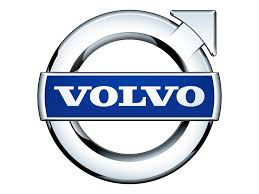 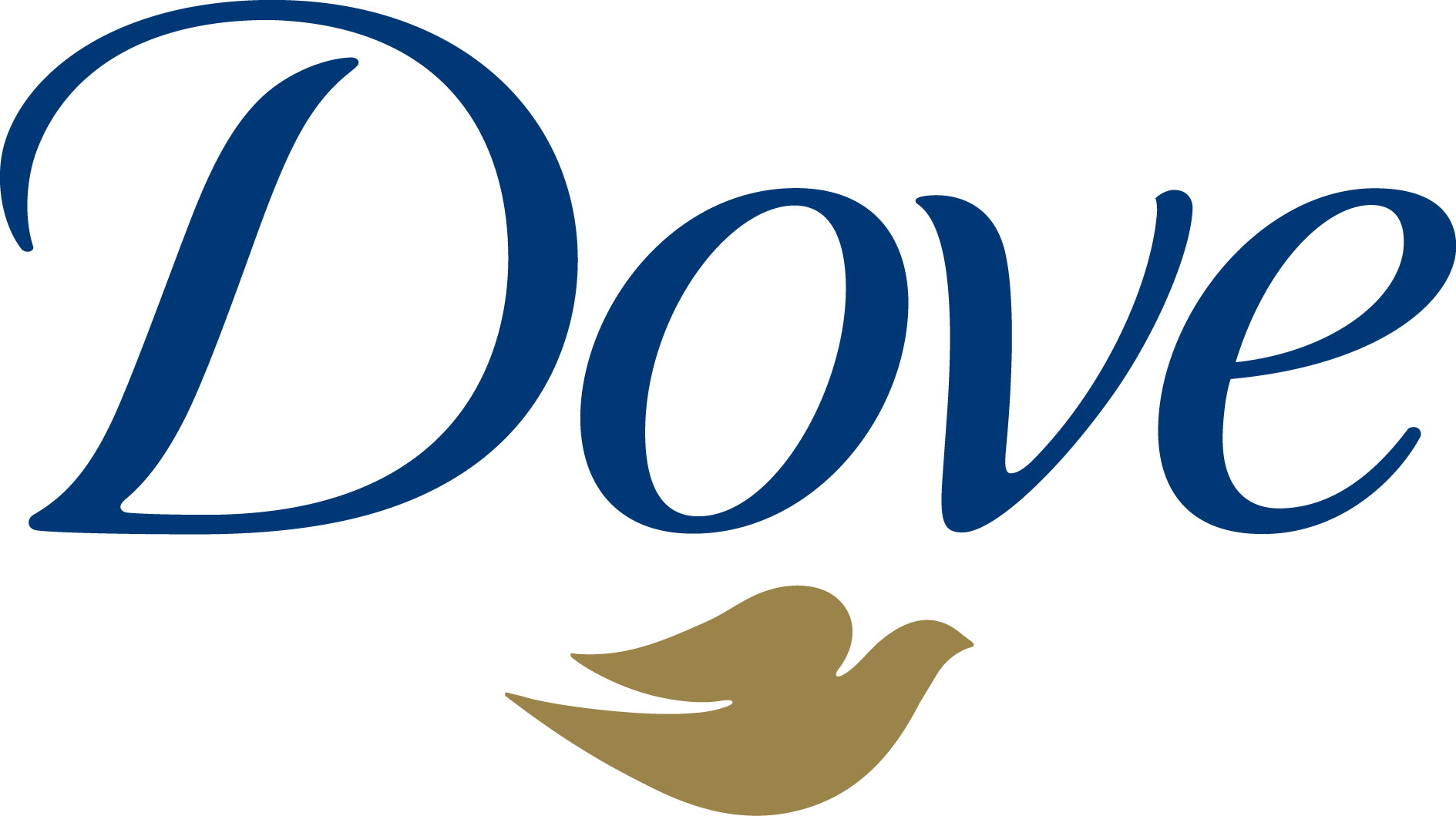 O czym zatem są efektywne kampanie komunikacyjne?
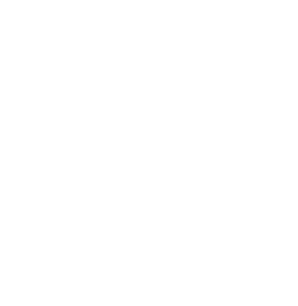 O prawdziwych ludziach i ich historiach.
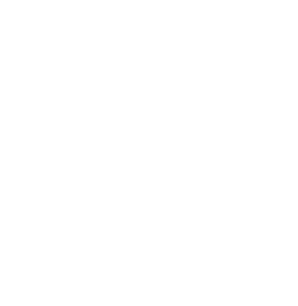 O prawdziwych i istotnychinsightach.
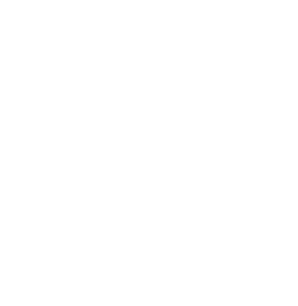 O sprawach istotnych dla mieszkańców
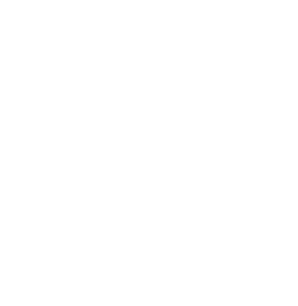 O nowoczesnym sposobie komunikowania się
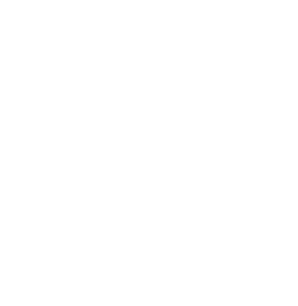 O zdarzeniach, które dzieją się tu i teraz
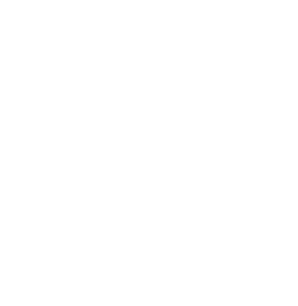 O humorze. 
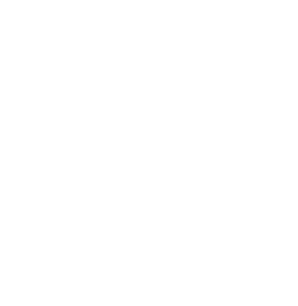 Podsumowując:
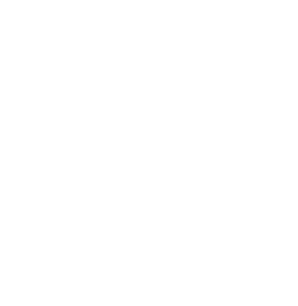 ELEMENTY KAMPANIi, KTÓRE ODNOSZĄ SUCCES_
Prosty komunikatywny przekaz
Zaskoczenie, kreatywność
Wiarygodność
Konkret
Emocje
Historia
SIMPLE
UNEXPECTED
CONCRETE
CREDIBLE
EMOTIONAL
STORYFIED
S U C C E S
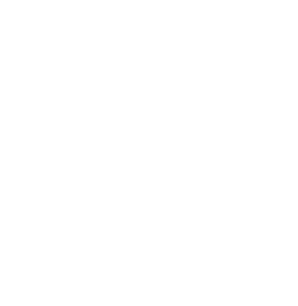 Dziękuję. I życzę miastom  SUCCESów.

Przemysław Wojak 	pw@qacommunications.com